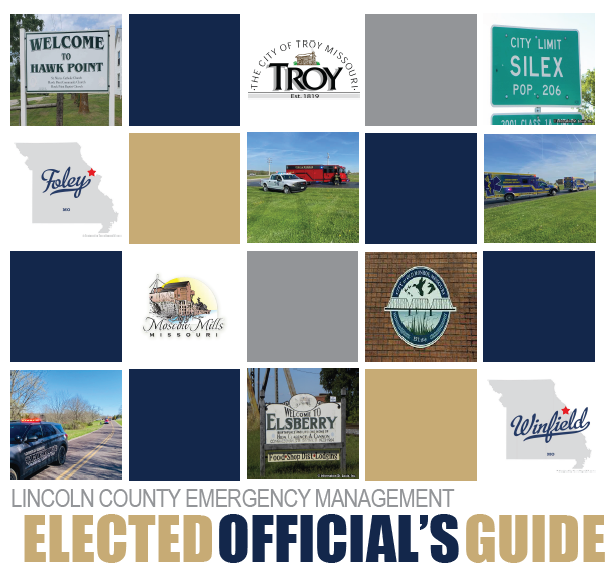 ELECTED OFFICIAL’S GUIDE
to Emergency Management

Thursday, July 20, 2023
12:30pm – 1:15pm
Adam Stanek
Lincoln County Emergency Management Director
astanek@lcmoema.com

Quentin Laws
Lincoln County Emergency Management 
Deputy Director
qlaws@lcmoema.com
LINCOLN COUNTY EMERGENCY MANAGEMENT
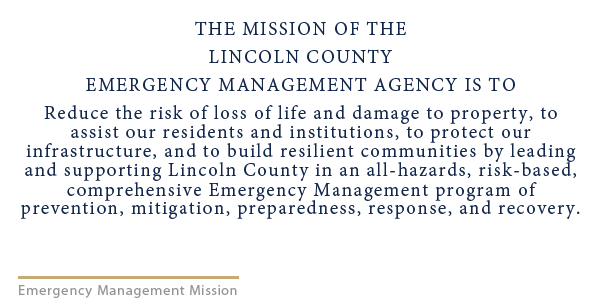 LINCOLN COUNTY EMERGENCY MANAGEMENT
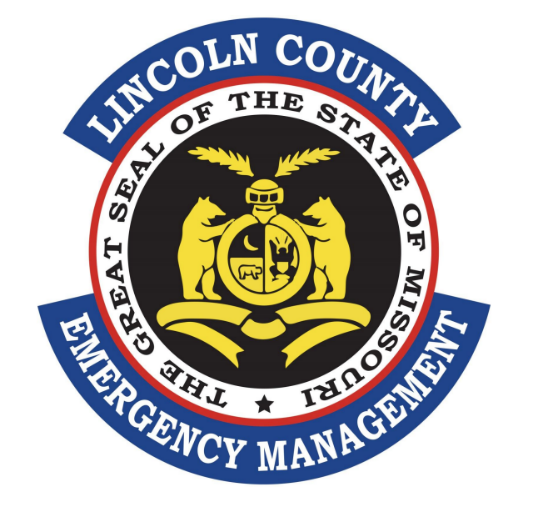 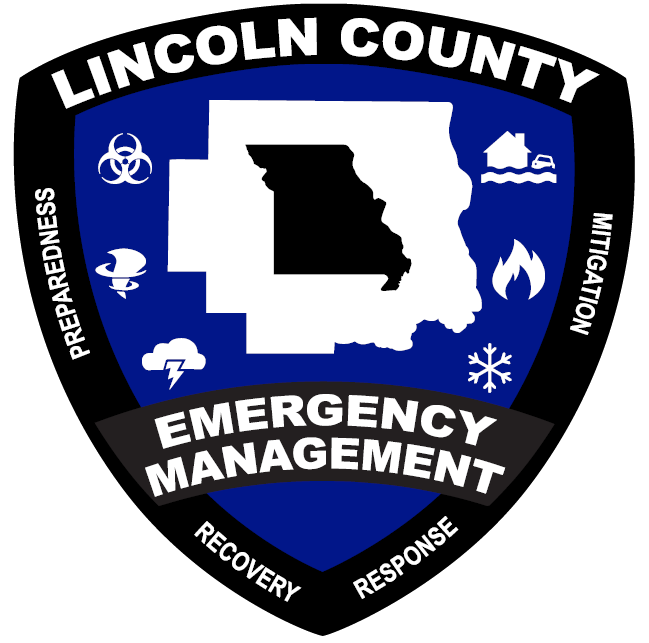 Update Branding
 
Public Outreach
ELECTED OFFICIAL’S GUIDE
to Emergency Management
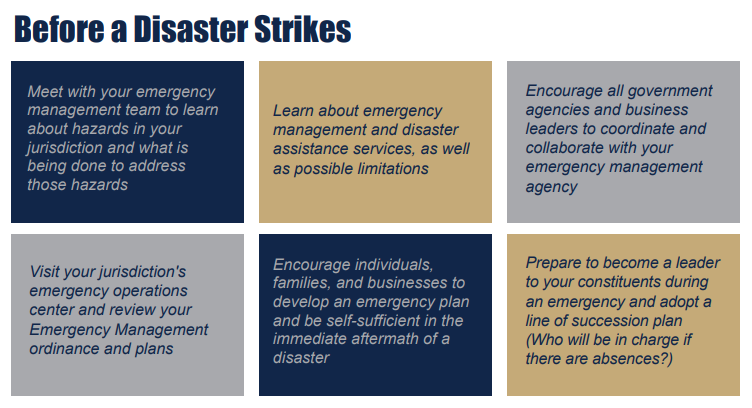 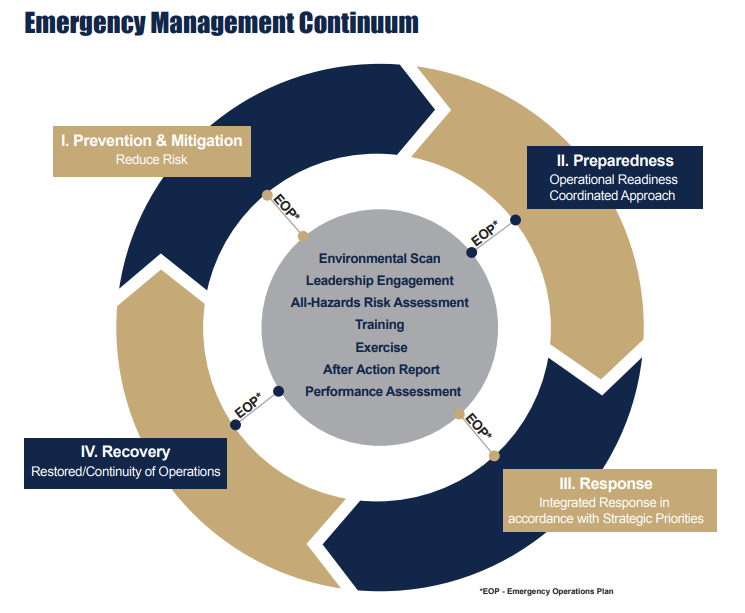 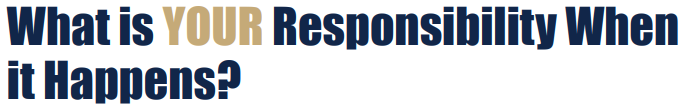 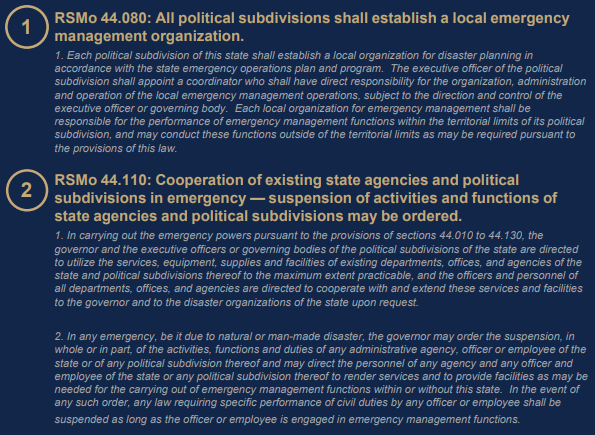 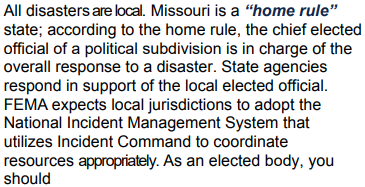 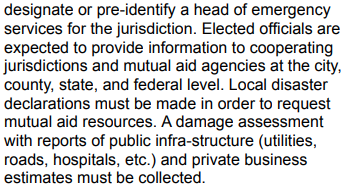 ELECTED OFFICIAL’S GUIDE
to Emergency Management
Individual Assistance
Public Assistance
Small Business Administration Disaster (SBA) Loan Program
Missouri Disaster Fund
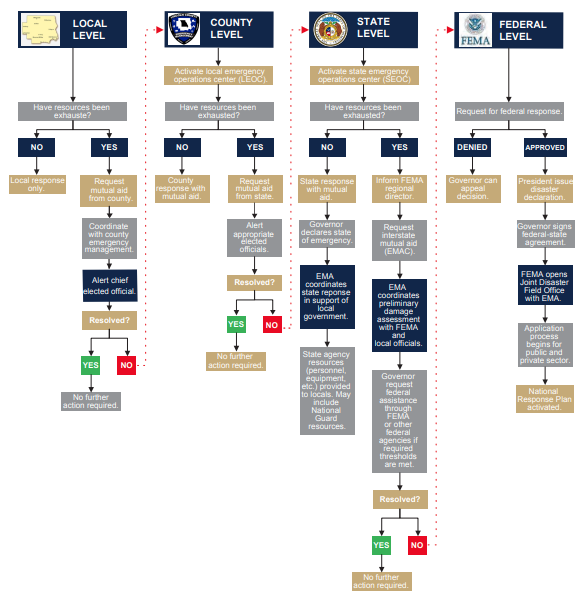 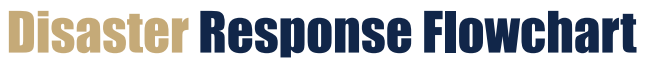 Most Important Page in the Elected Official’s Guide
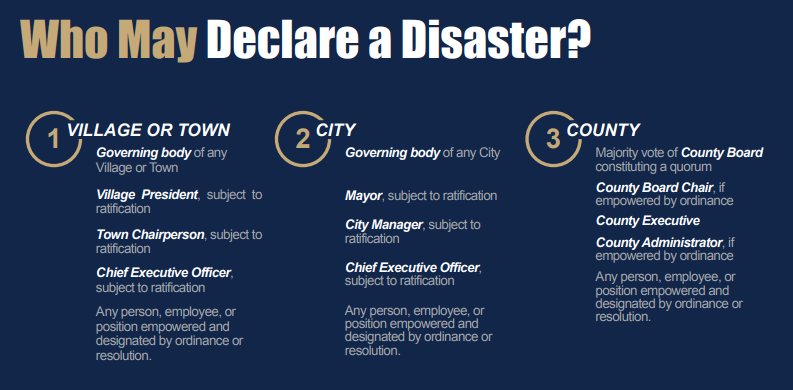 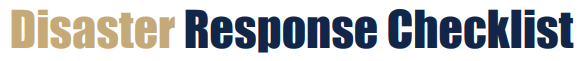 Available Communication
Incident Size-Up
Begin personal log documentation 
Request Mutual-Aid from neighboring jurisdictions
Contact County Emergency Management 
Remind staff to keep complete logs of actions and financial records
Begin liaison with other officials
Remember that your role is policy-making, not operational
Contact legal advisors
Review legal responsibilities and authorities
Monitor equity of service based on needs and risks
Use elected officials to request assistance from public and private organizations
ELECTED OFFICIAL’S GUIDE
to Emergency Management

Thursday, July 20, 2023
12:30pm – 1:15pm
BUILDING RESILIENT COMMUNITIES THROUGH PARTNERSHIPS
Adam Stanek
Lincoln County Emergency Management Director
astanek@lcmoema.com

Quentin Laws
Lincoln County Emergency Management 
Deputy Director
qlaws@lcmoema.com
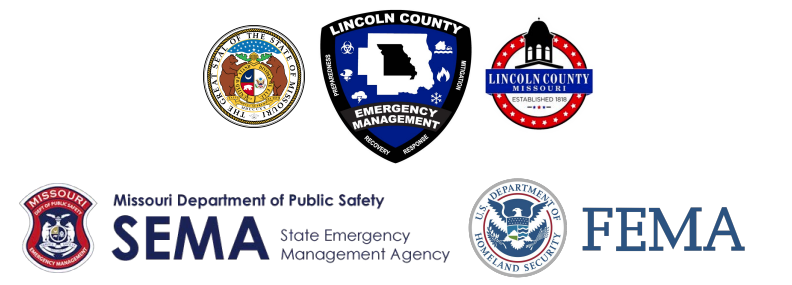